Мероприятие «Обеспечение жильем молодых семей Костромской области»
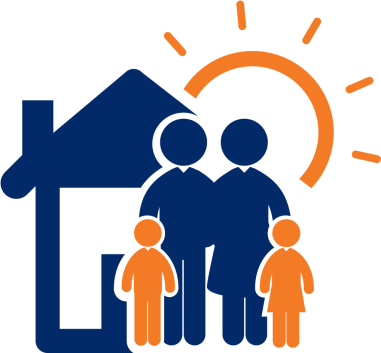 Условия участия
Размер социальной выплаты
 30 процентов расчетной (средней) стоимости жилья для молодых семей, не имеющих детей;
35 процентов расчетной (средней) стоимости жилья, имеющих одного ребенка или более, а также для неполных молодых семей, состоящих из одного молодого родителя и одного ребенка или более.
Расчетная (средняя) стоимость жилья, используемая при расчете размера социальной выплаты, определяется по формуле:СтЖ = Н x РЖ x (Количество членов семьи), 
где: Н - норматив стоимости 1 кв. м общей площади жилья по муниципальному образованию;  РЖ - размер общей площади (для семьи, состоящей из 3 или более человек – 18 кв.м на человека; для семьи, состоящей из 2 человек – 42 кв.м).
возраст каждого из супругов либо одного родителя в неполной семье не превышает 35 лет
наличие у семьи доходов, позволяющих получить кредит, либо иных денежных средств, достаточных для оплаты расчетной (средней) стоимости жилья в части, превышающей размер предоставляемой социальной выплаты
молодая семья признана нуждающейся в жилом помещении
В первую очередь в указанные списки включаются молодые семьи имеющие 3 и более детей, а также молодые семьи, в которых один или оба супруга либо один родитель в неполной молодой семье принимают (принимали) участие в специальной военной операции.
Направления использования социальной выплаты:
Порядок участия
Для участия в мероприятии молодая семья подает в орган местного самоуправления по месту жительства следующие документы:
документ, подтверждающий признание молодой семьи нуждающейся в жилых помещениях;
заявление по установленной Правилами форме;
копия документов, удостоверяющих личность каждого члена семьи;
копия свидетельства о браке (на неполную семью не распространяется);
документы, подтверждающие признание молодой семьи имеющей доходы, позволяющие получить кредит, либо иные денежные средства для оплаты расчетной (средней) стоимости жилья в части, превышающей размер предоставляемой социальной выплаты;
заявление, подтверждающее согласие всех совершеннолетних членов молодой семьи на обработку персональных данных о членах молодой семьи;
обязательство, подтверждающее согласие всех совершеннолетних членов семьи не использовать средства социальной выплаты на приобретение жилого помещения у близких родственников;
копия документа, подтверждающего регистрацию в системе индивидуального (персонифицированного) учета каждого члена семьи;
копия документа, подтверждающего регистрацию в системе индивидуального (персонифицированного) учета каждого члена семьи;
 копия документа, подтверждающего участие одного или обоих супругов молодой семьи либо одного родителя в неполной молодой семье в СВО на территориях Украины, Донецкой Народной Республики, Луганской Народной Республики, Запорожской области и Херсонской области (при наличии).
*  документы подаются путем личного обращения в орган местного самоуправления по месту жительства или в электронной форме посредством федеральной государственной информационной системы «Единый портал государственных и муниципальных услуг (функций)»
покупка жилого помещения (первичный и вторичный рынки жилья) 
уплата первоначального взноса по ипотечному жилищному кредиту (займу) 
погашение долга и уплаты процентов по ипотечному жилищному кредиту (займу) 
для оплаты цены договора строительного подряда на строительство жилого дома
осуществление последнего паевого взноса членом жилищно-строительного кооператива
для уплаты цены договора участия в долевом строительстве
Правовая база
Федеральные нормативные акты: 
- «Об утверждении ГП РФ «Обеспечение доступным и комфортным жильем и коммунальными услугами граждан РФ» (постановление Правительства РФ от 30.12.2017 № 1710)
- «Правила предоставления молодым семьям социальных выплат на приобретение (строительство) жилья и их использования» (постановление Правительства РФ от 17.12.2010 № 1050).
Региональные нормативные акты:
«Об утверждении Правил предоставления молодым семьям Костромской области социальных выплат на приобретение (строительство) жилья и их использования (постановление Департамента строительства, жилищно-коммунального хозяйства и топливно-энергетического комплекса Костромской области от 25.12.2023 № 12-НП)